Results and lessons learned from theStudents for Development programCBIENovember 20, 2014
Overview
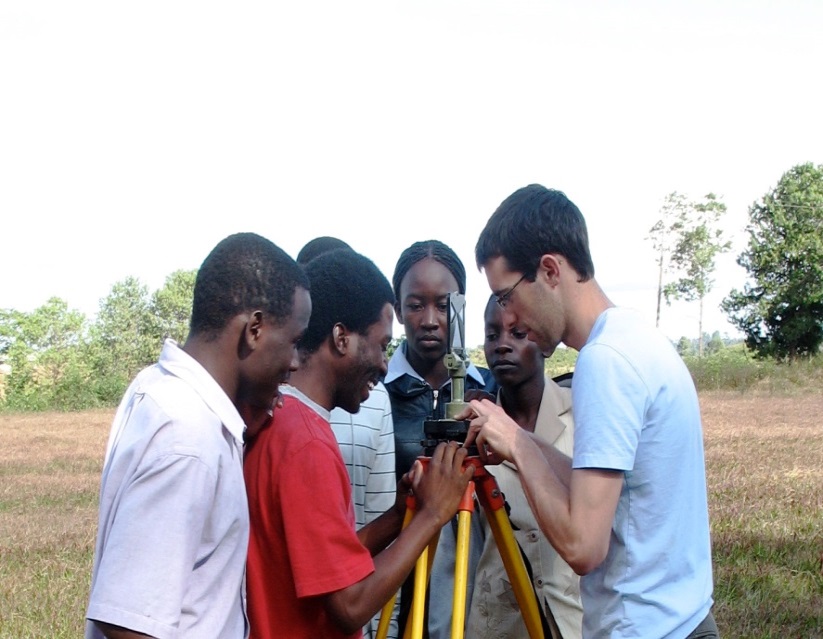 Impact on interns 

Contributions to development 

Lessons for designing new programs
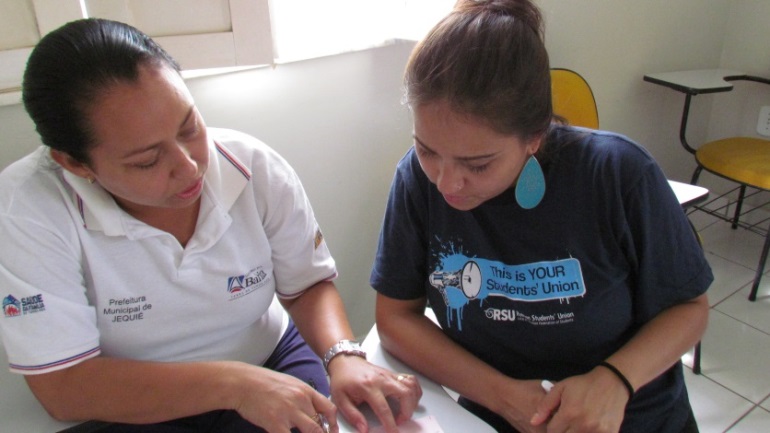 Impact on interns
Skill sets
98% agreed (64% strongly) that the internship enabled them to develop skills from which they continue to benefit.
Impact on interns
Global fluency and leadership

96% agreed (63% strongly) that their internship enabled them to become more open and tolerant to other cultures.

96% agreed (49% strongly) that the internship had increased their ability and confidence to function in our increasingly interdependent world.

72% agreed (37% strongly) that their internship enabled them to establish professional connections which they continue to maintain.
Impact on interns
Contributions to development
Hosts 
“The intern was able to make a positive contribution to the needs of our organization.” (952)
(on last day of internship):






Interns 
“I was able to make a positive contribution to the needs of the host organization.”
(on last day of internship - 952):



(alumni survey – 301):
Contributions to development
Hosts said interns helped them: 

Conduct research and develop policy reports and articles

Develop databases, websites and other IT tools

Organize and deliver workshops and training

Connect with other organizations domestically and internationally

Obtain new sources of funding and materials

Gain new perspectives on their work
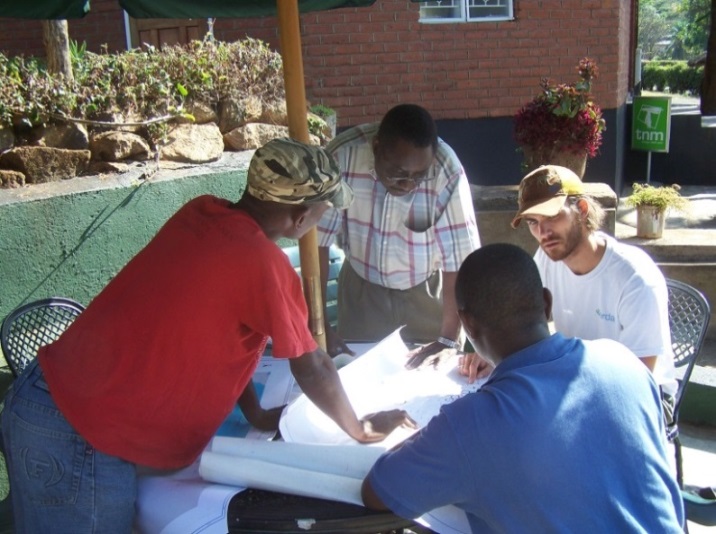 Contributions to development
Lessons – statistical analysis
Factors that affect development outcomes:
intern’s age 
intern’s level of study 
intern’s gender

No effect on development outcomes:
calendar year of internship
intern’s academic program
intern’s satisfaction with preparation
Lessons for program design
Internships should be part of long-term partnerships projects

North-South partnerships  are stronger when based on ongoing research, teaching and social engagement

Emphasize two-way flows of students and connect students in Canada and the global South

Encourage students from all programs and levels to participate 

Provide funding and flexible programs where possible 

Foster clear communications and manage expectations

Track outcomes over long term to demonstrate results
Thank you! Merci!For more information please contact:Philip Landonplandon@aucc.caClaire Millingtoncmillington@aucc.ca
Questions
1.  What are the perceptions on your campus of North-South student mobility? (Do you offer such programs, how are they rationalized?)
 
2.  Share a really successful North-South student mobility experience.  What factors contributed to the success?
 
3.  What information/research could help your institution deliver better North-South mobility programs?